Она
Он
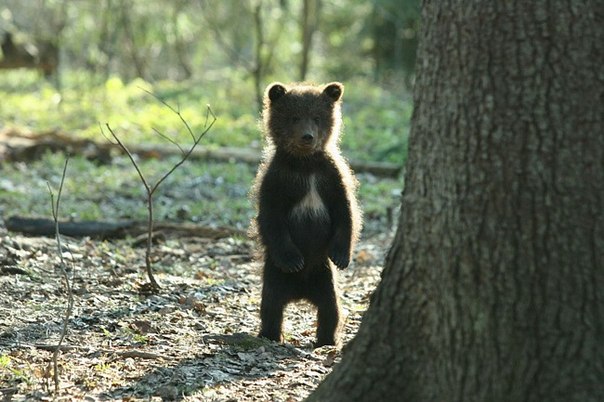